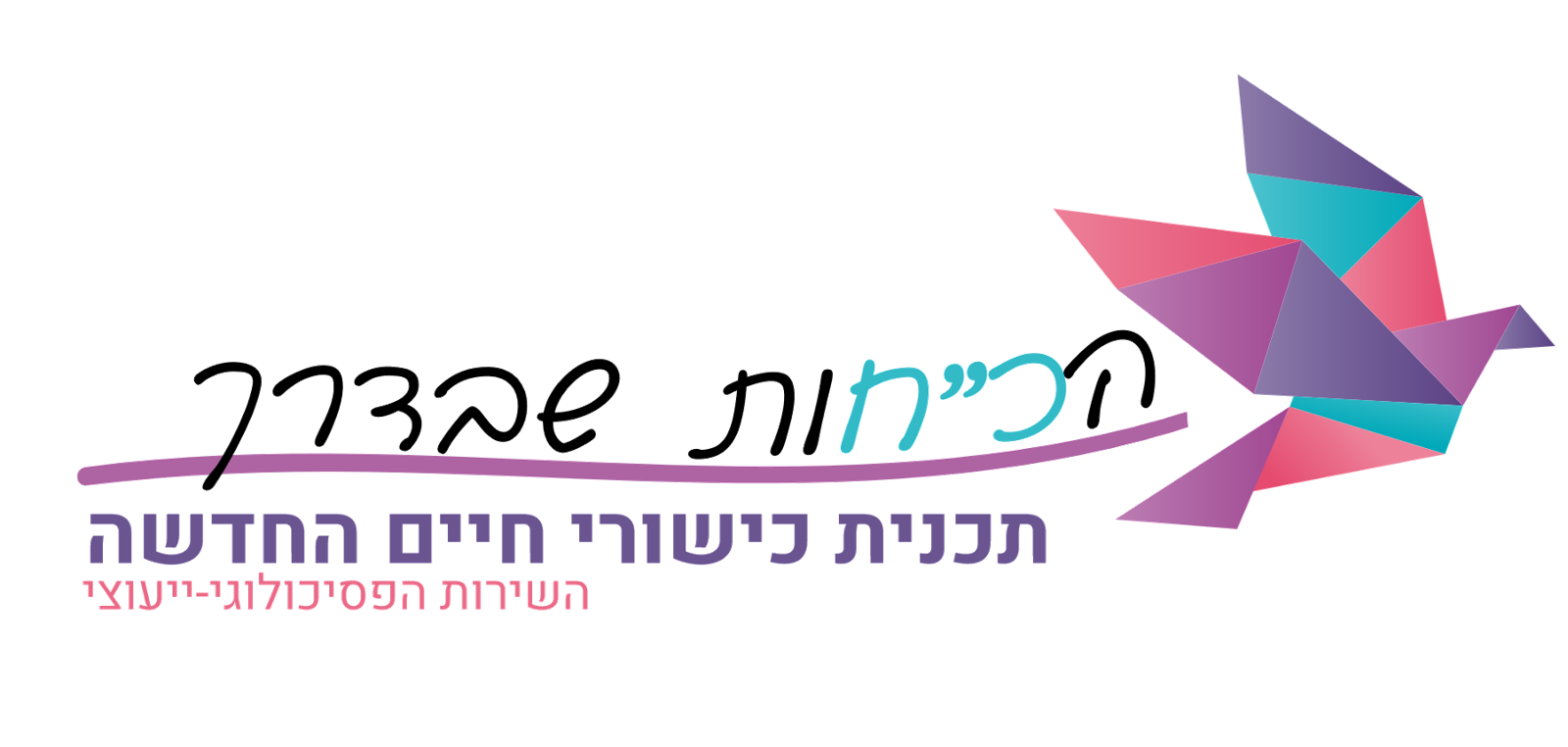 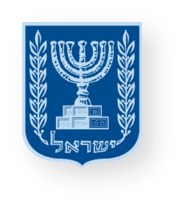 وحدة تعليميّة في المهارات الحياتيّة
الصداقة التسامح ونَبذ العنف
بنظرة موسّعة: تنمية الحساسيّة لحالات الإساءة بين الأصدقاء
משרד החינוך
מינהל פדגוגי
אגף בכיר שירות פסיכולוגי ייעוצי
الدّرس الأول
نوجّه "العيون" لصديق في ضائقة
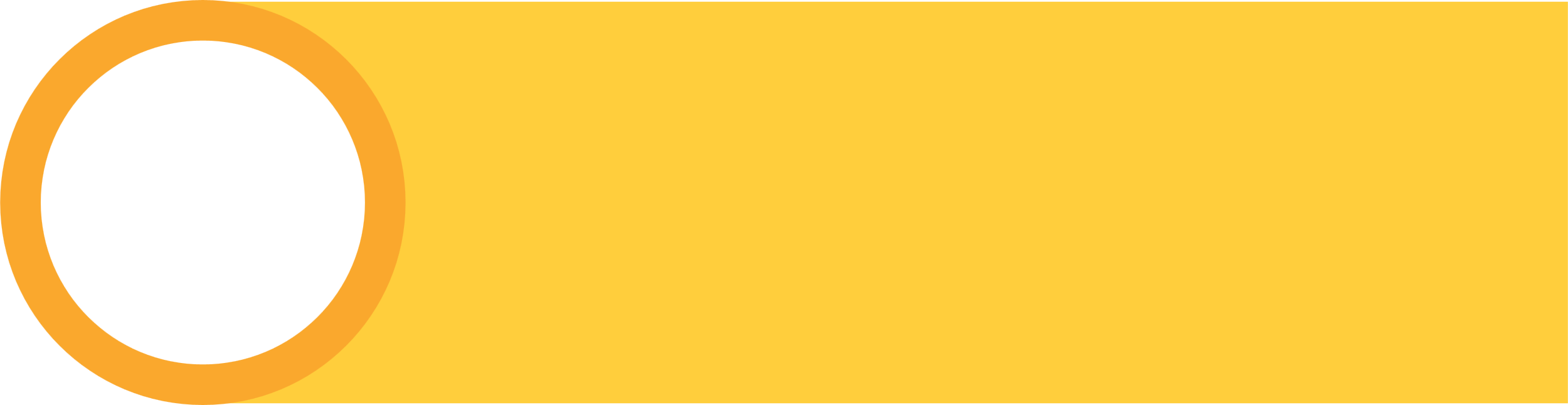 مهارة مركزيّة 
 الوعي والسلوك الاجتماعيّ -
تمييز حالات الأذى للآخرين
الصفّ الخامس
أهداف الوحدة
משרד החינוך
מינהל פדגוגי
אגף בכיר שירות פסיכולוגי ייעוצי
أن يفهم الطلّاب المسؤوليّة والقوة التي يتمتّع بها أعضاء المجموعة لوقف حادث العنف.
أن  يتعرّف الطلّاب على الأدوار المختلفة لـ "المتفرّج المشارك" في حدث عنيف.
أن يتلقّى الطلاب أدوات لتطوير المسؤوليّة الشخصيّة التي ستساعدهم على اختيار السلوك المناسب والمرغوب فيه.
معطيات مرتبطة بالدّرس
تبين أن 10% من طلاب الصفوف الخامس إلى السادس شاركوا أو تورّطوا في حوادث عنف بما في ذلك العنف الجسديّ واللفظيّ والاجتماعيّ والابتزاز والعنف عبر شبكة الإنترنت*.
وفق نظرية  "أدوار المشاركين"، في المواقف التي يحدث فيها الاعتداء أو الأذى في المدرسة، يتواجد إضافة الى المعتدي والضحيّة طلّاب آخرون بحيث يؤثّر أسلوب تواجدهم بشكلٍ كبير على نتيجة الحدث (Salmivalli, 1992 ) يختار معظم الطلّاب السلوكيّات التي تؤدّي إلى استمرار وتشجيع الضرر (المعتدي - 8%، المساعد - 7%، المشجّع - 20%، المتجاهل - 24%) وعدد أقل من الطلّاب يختارون الطرق التي توقف الأذى أو الاعتداء (المدافعين - 17%).
وقد بحث بيب لاتانا وجون دارلي (1970) في أسباب حدوث "ظاهرة المتفرّج" ووجدوا أنّ شعور المارّة بالمسؤوليّة يقلّ بسبب ظاهرة  توزيع المسؤوليّة. وتنبع الظاهرة من شعور المشاهدين بأن المسؤوليّة مشتركة بين الجميع. ووجدت الدراسة أنّه كلّما زاد عدد المتفرجين في حالة الطوارئ\ العنف، قلّ احتمال قيام أيّ منهم بتقديم المساعدة.
يجب أن تركّز استراتيّجيات التدخّل التربويّ لمنع الاعتداء \ الأذى وتعزيز سلوك تدخّل المارّة\ المشاهدين بشكلٍ أساسيّ على السياق الاجتماعيّ - الصفّ أو المجموعة.
*על פי נתוני ראמ"ה - מיצ"ב תש"ף ומתוך "פיתוח אחריות אישית וחברתית והתמודדות עם בריונות – כולנו גיבורי אל"
"עמידה מהצד – פעילות ברשת" - עינת שמחי ושלמה זיס, יוני צ'ונה  S.O.S אלימות, צביה אלגלי איגוד האינטרנט, בשיתוף הקרן לקידום מקצועי, מתוך האתר "בין הצלצולים".
مواضيع الوحدة
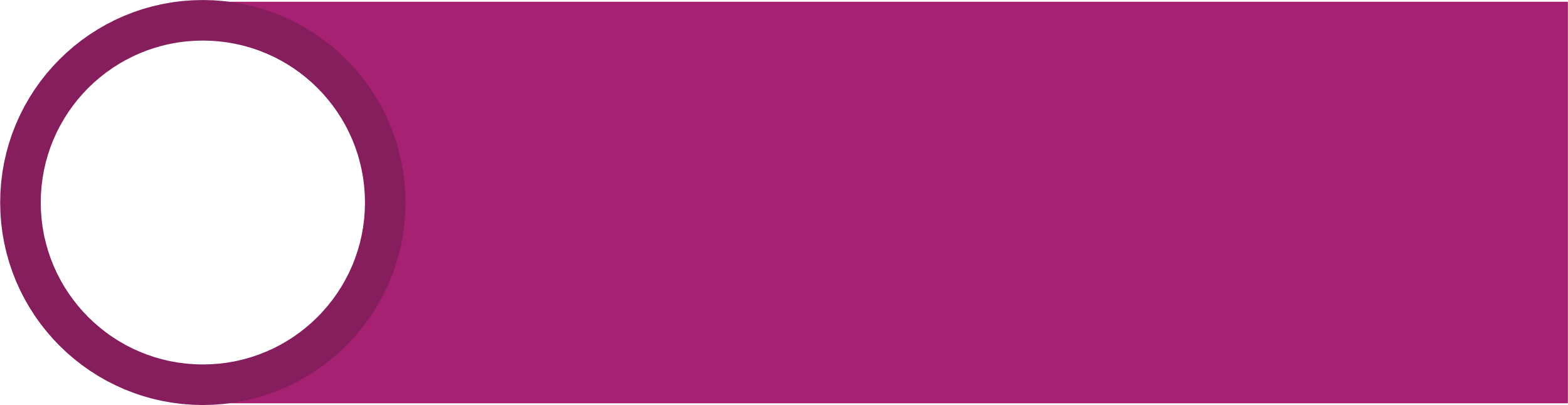 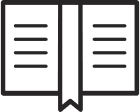 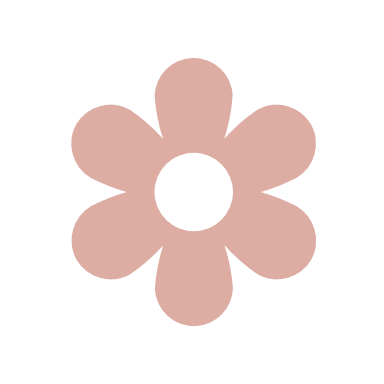 1
نوجّه "العيون" لصديق في ضائقة
1
المسؤوليّة والقوة التي يتمتّع بها أعضاء المجموعة لوقف حادث العنف
دور لكلّ دور
2
- التعرف على الأدوار الستّة في حدث العنف وتأثير كلّ دور على تطوّر الحدث
قصّة البطل الرئيسيّ
3
4
تقوية وتعزيز قدرة الفرد في التأثير على بيئته
أهداف الدّرس
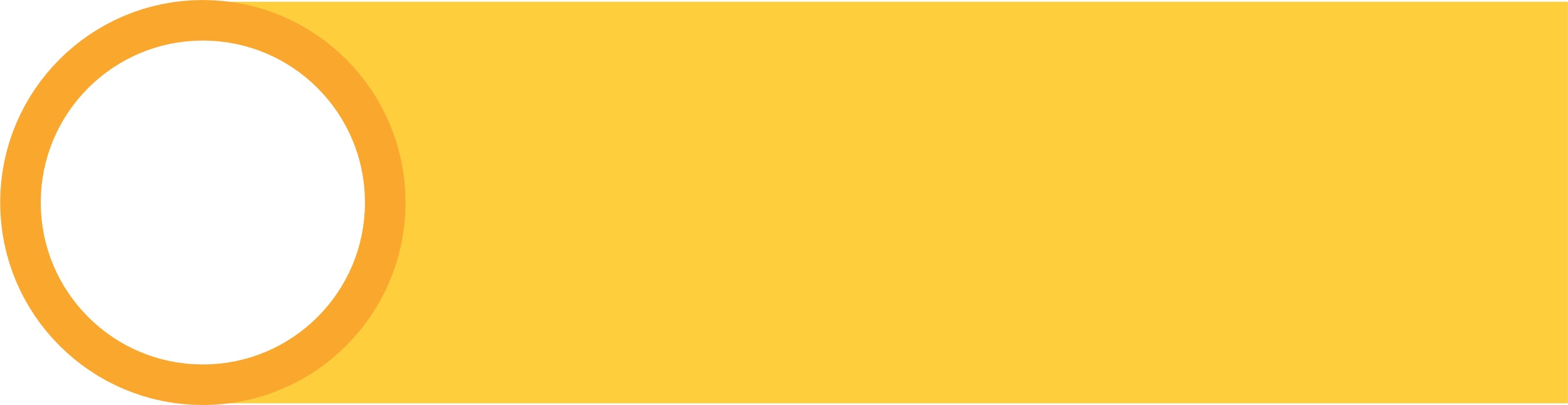 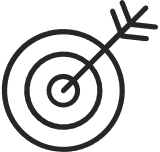 أن يفهم الطلّاب المسؤوليّة الملقاة على عاتقهم، ك"متفرجين"، لوقف الأذى ومساعدة أصدقائهم.
- أن يتعرّف الطلّاب على قوّة المجموعة في إيقاف حوادث العنف.
- أن يتعلّم الطلّاب كيفيّة إيقاف العنف دون التعرّض للأذى.
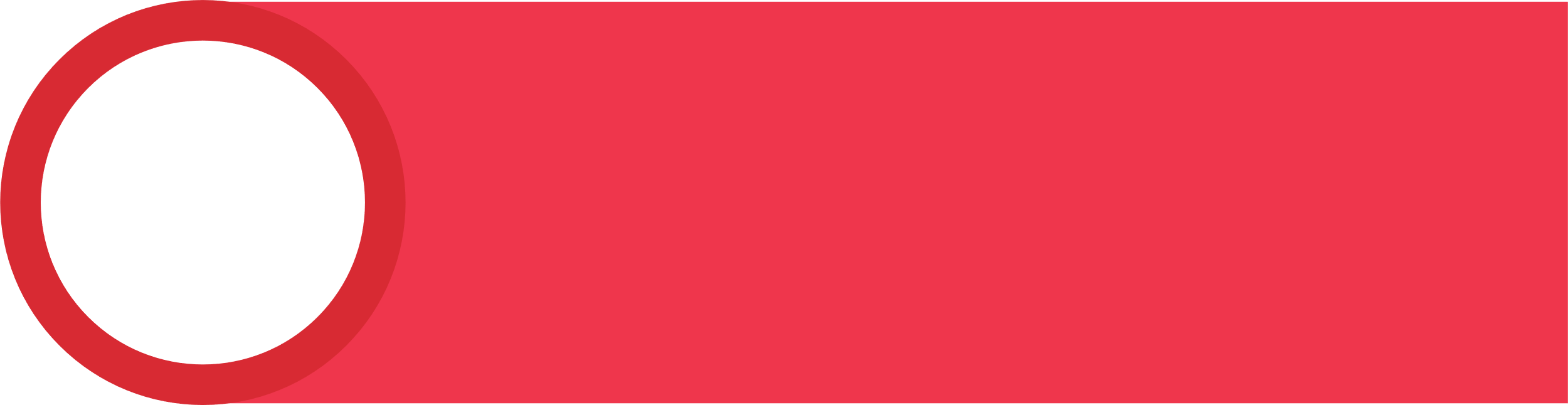 معرفة، مهارات وقِيَم
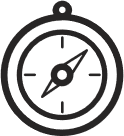 قِيَم
مهارات
معرفة
مهارات ذهنيّة
                التفكير الناقد- اتّخاذ القرارات بمواقف الأذى الاجتماعيّ،
                واثارة الشك. فهم العلاقة بين التصرفات والنتائج.
                 التفكير الإبداعي - الجرأة والمداومة

مهارات شعوريّة (شخصيّة)
الوَعي الذّاتيّ– تمييز المشاعر  التي تنشأ عند حدوث الأذى الاجتماعي، 
التّوجيه الذّاتي– حل المشكلات والتنظيم الذاتي في حالات الأذى الاجتماعي.

   مهارات اجتماعيّة (بين-شخصيّة)
الوَعي الاجتماعيّ - فهم الآخر, التعاطف، تمييز  مواقف الأذى في السياق الاجتماعي.
السّلوك الاجتماعيّ- إدارة العلاقات بين الأشخاص
سيفهم الطلاب الديناميكية الاجتماعية في حوادث الاعتداء وسيعرفون الأدوار المختلفة وفقًا لتصور المتفرج المشارك - "لكل دور دور".
سوف يتعلم الطلاب أنه في وسعهم أن يكون لهم تأثير إيجابي، لوقف حالات الاعتداء ومساعدة أنفسهم والآخرين.
العدالة الاجتماعية والتضامن المتبادل: تضامن المشاركة الاجتماعية والمدنية
احترام الانسان- احترام الشخص وحقوقه وثقافته وآرائه وحرياته الأساسية
مَجرى الدّرس
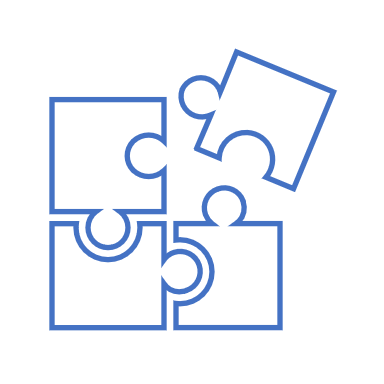 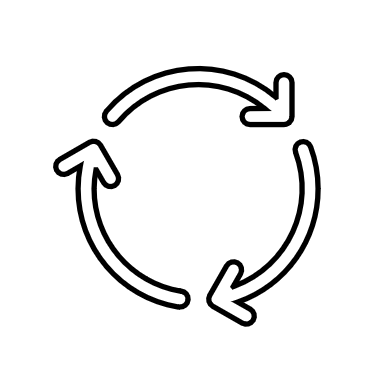 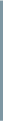 أسئلة للنقاش الصفّيّ
مشاهدة فيلم– 
"حياة عيلتنا -لا للتنمّر"
لعبة التدريج -
"نتدخّل- نتجاهل"
مهام للتطبيق
رسائل مركزيّة وتلخيص
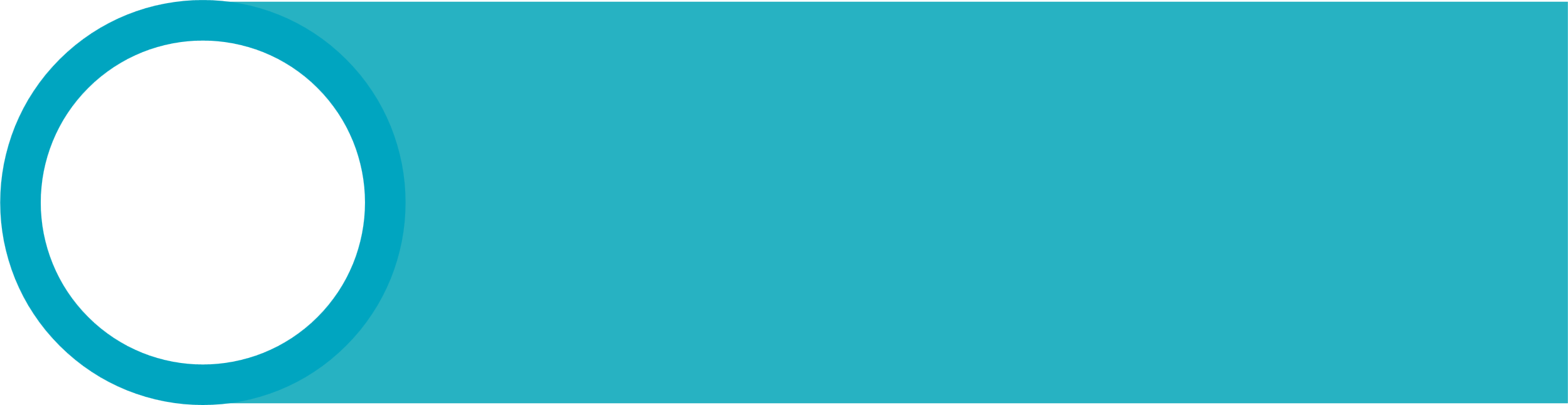 تعليمات لتنفيذ الدّرس
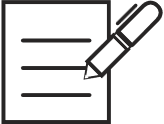 تفصّل الشرائح التّالية مجرى الدّرس وهي معدّة للعرض خلاله.

 المضمون المُفصّل في متن الشّريحة مُعدّ للعمل مع التّلاميذ.
 الملاحظات في الهوامش للتّوجيه والتّوسّع- وهي معدّة لك أيها المعلّم/ة.
توجيهات للحِوار الجيّد
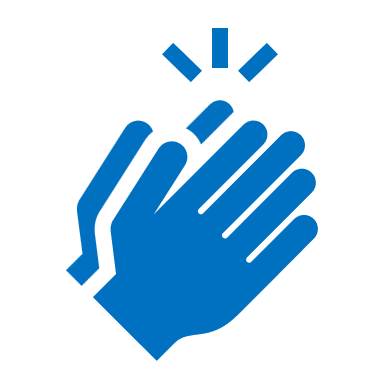 حِوار داعِم ومُتقبِّل
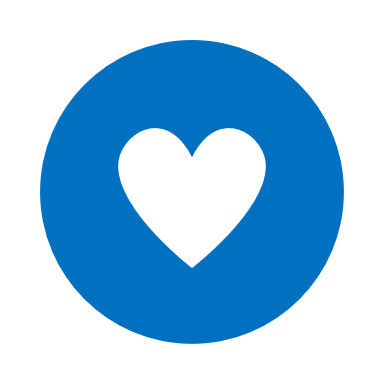 مُشاركة من القلب
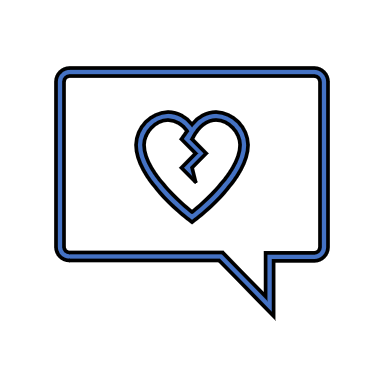 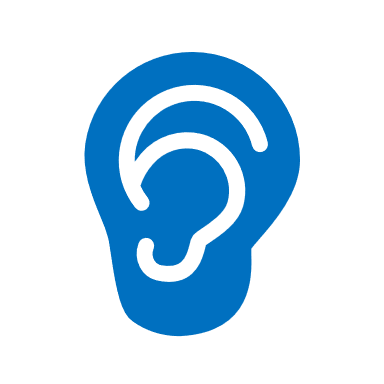 إصغاء مُكترِث خالٍ من إصدار الأحكام
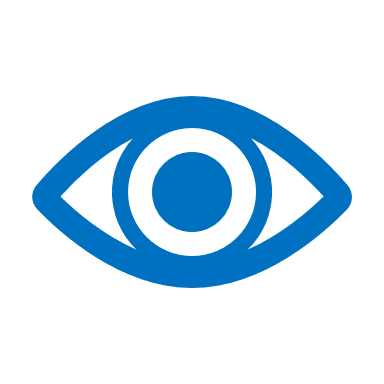 احترام كلام الآخرين
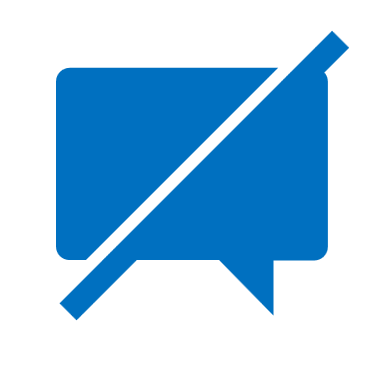 ما يَدور في الحِوار، يقتصر على تلاميذ الصفّ، بالإمكان مُشاركة الآخرين من خارج الصفّ بالموضوع، لكن فقط بِما يخصّني.
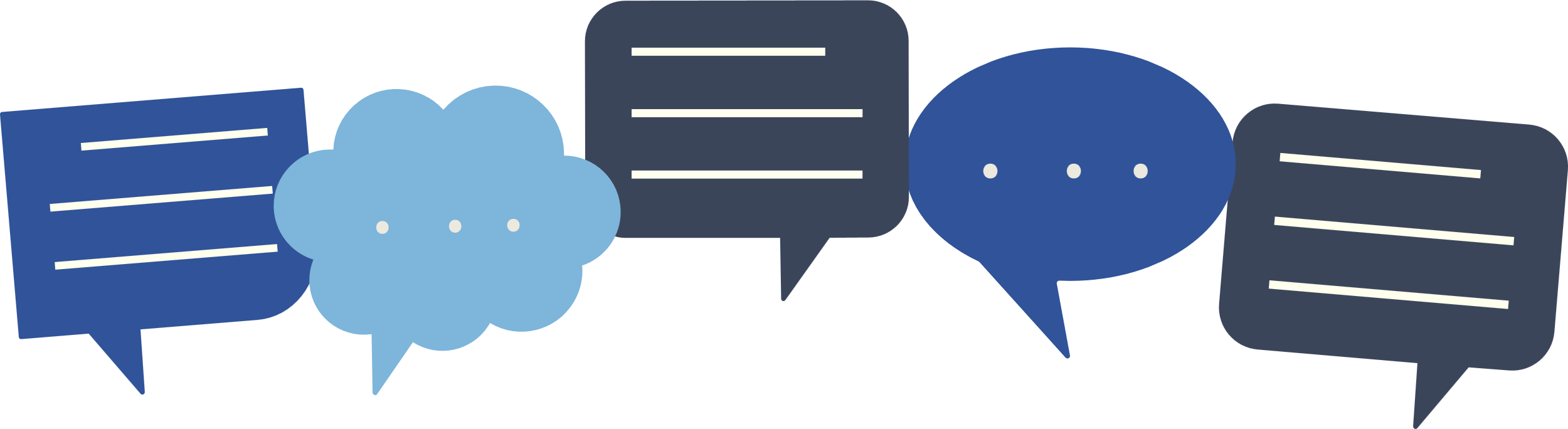 [Speaker Notes: من المُهمّ أن نُذكّر بالقواعد الأساسيّة للحوار في كلّ درس، بهدف تدعيم الحيّز الآمن الذي يُفسح المجال لحوار عاطفيّ بين الطّلاب.]
لن نقف جانبًا!!
لن نقف جانبًا!!
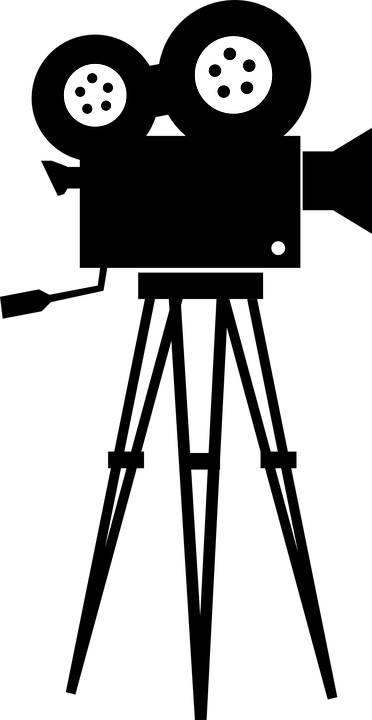 [Speaker Notes: للمعلم\ة: في الفيلم أطفال من صفّ سامي يتنمّرون عليه ويؤذونه. صديقه سند يراقب التنمّر من الجانب، لكنّه لا يقول شيئًا. وعندما يخبر والديه ويقدّمان له الارشاد لكيفيّة التصرّف، يستمدّ القوة لمساعدة سامي...]
يواجه كلّ من "سند" و"سامي" تحدّيات
ما هي هذه التحدّيات؟
ما هي مخاوفهم أو أفكارهم؟
حسب رأيكم، ما الذي منع سند من مساعدة سامي في الساحة ببداية الفيلم، وما الذي ساعده على الانضمام إلى سامي ومساعدته في النهاية؟
سامي
سند
[Speaker Notes: يمكن الكتابة على اللوح – الأفكار،المشاعر والتخبّطات،  التي يشارك بها كلّ طالب\ة بجانب كلّ شخصيّة، ونحاول الفحص مع الطلّاب إذا كان هناك تشابه بين الشخصيتين؟]
لعبة التدريج
ماذا كنت ستفعل؟
أتدخّل لإيقاف الأذى                       أتجاهل
تردّد
تجاهل
تدخَل
[Speaker Notes: نشرح للطلّاب أنّه عند، قراءة الأحداث التالية (في الشريحة التالية) – يختار كلّ طالب\ة ما سيفعله على السلّم ما  بين: 

أتدخّل: نتخّذ إجراء\ نقوم بعمل ما --- متردّد ---أتجاهل: أتجنّب \ أمتنع عن القيام بأيّ عمل.

يحصل كلّ طالب على 3 بطاقات تشمل الخيارات الثلاثة الموضّحة على الشريحة.

للطباعة في الشريحة رقم 22.]
طالب\ة من الصفّ يتعثّر ويقع على الأرض أثناء الاستراحة. 
ماذا ستفعلون؟ 
ماذا ستفعلون في مثل هذه الحالة؟
ما هو الإجراء الذي ستتّخذونه، إن وجد؟
اُكتبوا الأفكار والمخاوف التي طُرحت في المجموعة
أحد الأصدقاء من الصفّ يجلس بمفرده أثناء الاستراحة ويبكي. 
ماذا ستفعلون؟ 
ماذا ستفعلون في مثل هذه الحالة؟
ما هو الإجراء الذي ستتّخذونه، إن وجد؟
اُكتبوا الأفكار والمخاوف التي طُرحت في المجموعة
صديق\ة من الصفّ يهين طالب\ة من الصف أمام الجميع. 
ماذا ستفعلون؟
ماذا ستفعلون في مثل هذه الحالة؟
ما هو الإجراء الذي ستتّخذونه، إن وجد؟
اُكتبوا الأفكار والمخاوف التي طُرحت في المجموعة
[Speaker Notes: للمعلم\ة:
يقرأ  المعلم\ة كلّ حدث ويقوم كلّ طالب برفع البطاقة التي تمثّل ردّه على الحدث.

العمل بمجموعات:
نقوم بتوزيع الطلّاب إلى مجموعات للعمل على الحالات\ الأحداث المذكورة. في نهاية الفعاليّة، ستقوم كلّ مجموعة بعرض الحدث الذي حصلت عليه، مع شرح اختيارها
والمشاركة في النقاشات التي دارت في المجموعة والأسباب والاعتبارات الشخصيّة.
نعطي مجال للطلّاب للتعبير عن آرائهم ومشاعرهم بحرّية، دون حكم أو رسالة معيّنة، وذلك لتشجيع المشاركة. الهدف من الفعاليّة هو عرض احداث واقعيّة، وفسح
المجال  للطلاب للمشاركة بآرائهم والاستماع إلى المواقف المختلفة لزملائهم في الصفّ.]
صديق\ة من الصفّ يضرب صديق\ة آخر\ أخرى من الصفّ، ماذا ستفعلون؟

ماذا ستفعلون في مثل هذه الحالة؟
ما هو الإجراء الذي ستتّخذونه، إن وجد؟
اُكتبوا الأفكار والمخاوف التي طُرحت في المجموعة
صديق\ة من الصفّ يقرّر مقاطعة جماعيّة لصديق\ة آخر\أخرى من الصفّ ماذا ستفعلون؟
ماذا ستفعلون في مثل هذه الحالة؟
ما هو الإجراء الذي ستتّخذونه، إن وجد؟
اُكتبوا الأفكار والمخاوف التي طُرحت في المجموعة
يطلب أحد الأصدقاء من الصفّ الانضمام إلى اللعبة ولا يسمح له\ها المشاركون بالانضمام
ماذا ستفعلون في مثل هذه الحالة؟
ما هو الإجراء الذي ستتّخذونه، إن وجد؟
اُكتبوا الأفكار والمخاوف التي طُرحت في المجموعة
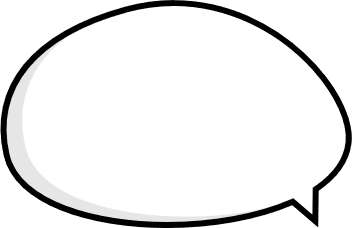 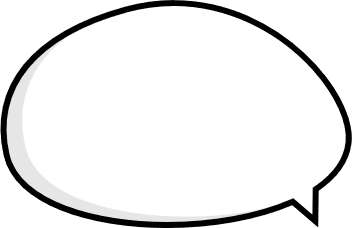 من منكم صادف إحدى هذه الحالات أو حالة مشابهة؟
حسب رأيكم، ما هي الصعوبة 
في اختيار التدخّل عندما يكون 
أحد الأصدقاء في ضائقة؟
وما هي الصعوبة في اختيار التجاهل؟
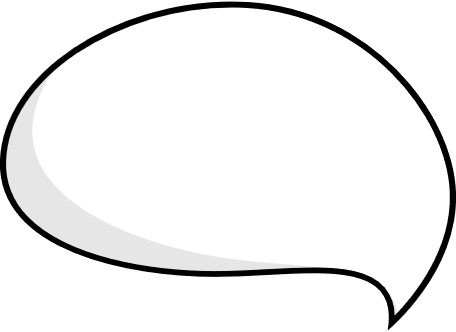 من الناحية العمليّة، 
ما الذي سيؤثّر على قدرتكم على تنفيذ الاقتراحات التي قدمتموها في وقت وقوع الحدث الحقيقيّ؟
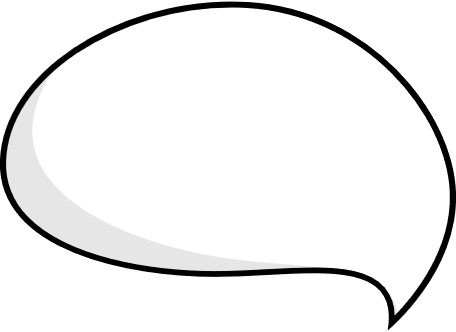 ما الذي سيساعدكم
 على التدخل؟
[Speaker Notes: للمعلم\ة
أثناء المحادثة، من المهمّ إتاحة مساحة للتردّد الموجود لدى "المشاهد من الجانب"، فيما يتعلّق بما إذا كان سيتدخّل بحدث العنف.
إنّ شرعية التردّد ستجعله طبيعيّا وتشجّع الطلّاب على مشاركة مشاعرهم بشكلٍ منفتح وعلنيّ.
من المهمّ كشف واطلاع الطلّاب على الفجوة بين موضوع الدرس وما هو مهمّ وصحيح وبين ما يحدث بالفعل على أرض الواقع.]
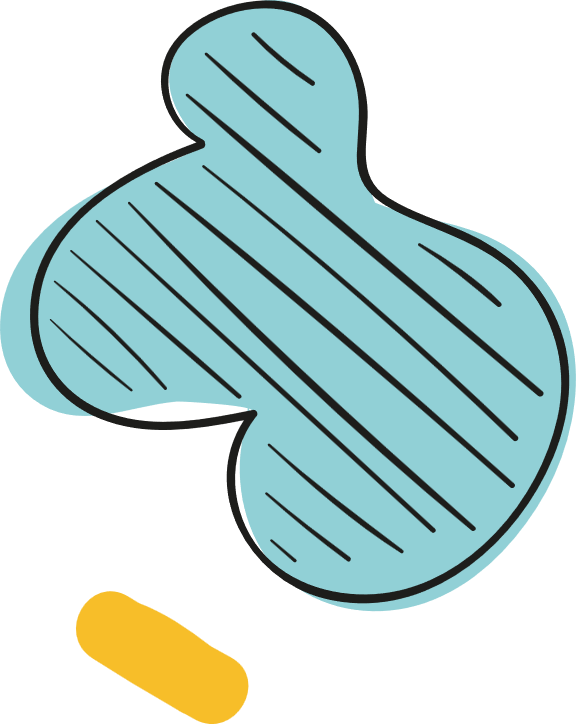 نفكّر معا- قوّة المجموعة
في بعض الأحيان نريد مساعدة صديق\ة ولكنّنا نخشى أن نتعرّض للأذى.
اذًا ماذا نفعل؟؟؟
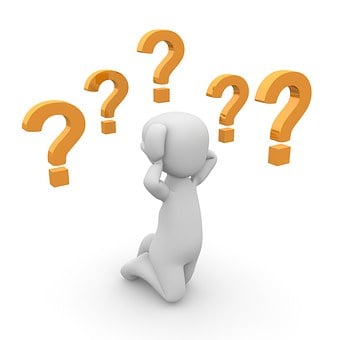 [Speaker Notes: نطلب من الطلّاب اقتراح الأفكار.]
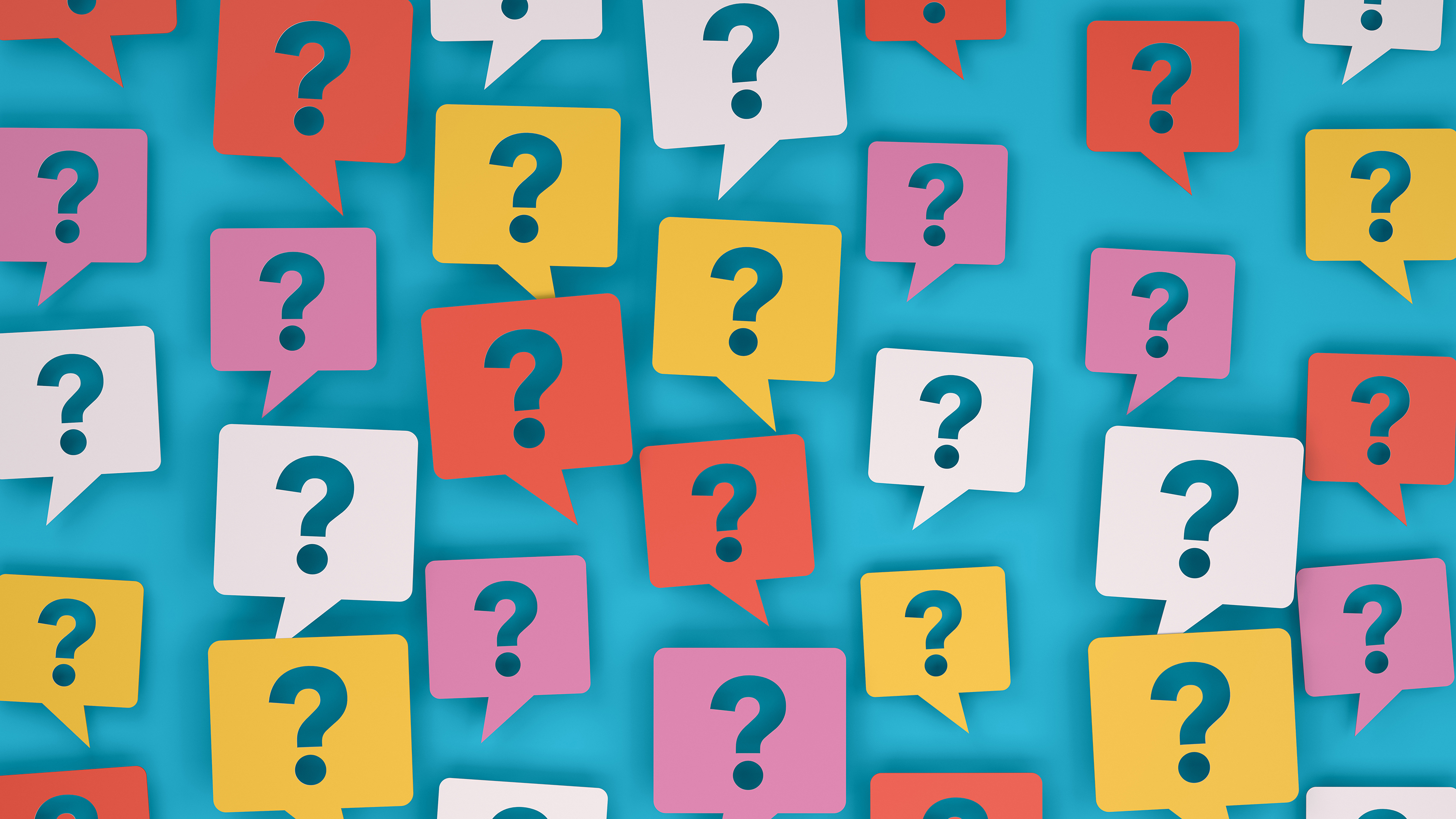 كيف نعرف ماذا نفعل؟
نفحص كافّة 
الخيارات والاحتمالات المتاحة لنا
[Speaker Notes: للمعلم\ة: نسأل الطلّاب ما هي خيارات\ امكانيات التدخّل المتاحة والممكنة في حالات الأذى التي يواجهونها. مفضّل كتابة الخيارات التي يقترحها الطلّاب على اللوح. 
في الشريحة التالية، سنقدّم مجموعة إضافيّة من الخيارات ونفحص مع الطلاب ما الفرق --وما الجديد- بين الخيارات التي اقترحوها والخيارات المعروضة امامهم في الشريحة.
.]
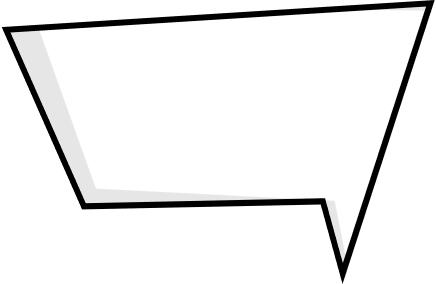 للمجموعة قوّة إيجابيّة.
سنجد المزيد من الأصدقاء المتعاونين الذين سيكون من الممكن العمل معهم لوقف الأذى، لأنّنا معًا نمتلك القدرة على التأثير!
لن نستخدم العنف
(جسديّ ولفظيّ)
لوقف العنف
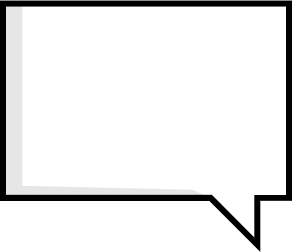 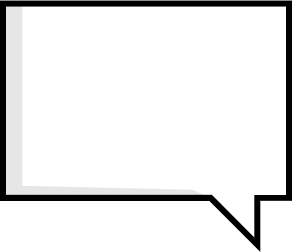 المجموعة لديها 
القوّة
  للاتّحاد ووقف 
التعاون مع السلوك المسيء
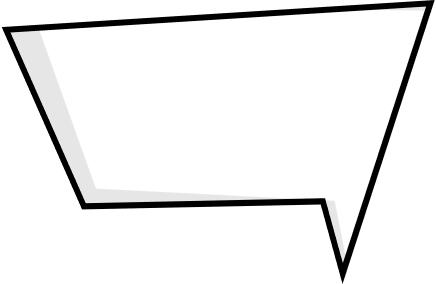 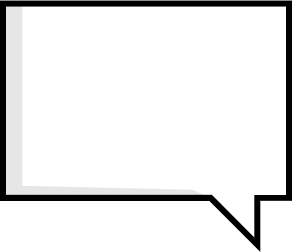 نستعين بشخص بالغ ونطلب منه التدخّل والمساعدة.
من المهمّ اِبلاغ  شخص بالغ، حتى لو دون الكشف عن هويتك، حتى يتوقّف التنمّر.
سوف نشجّع وندعم أولئك الذين تعرّضوا للأذى. سوف نذكّرهم بأنّ لديهم القوّة للمواجهة وهناك أشخاص
 يقفون إلى جانبهم.
يمكننا تشجيع المزيد من الأصدقاء على أن يفعلوا مثلنا.
[Speaker Notes: للمعلم\ة: اقتراحات للأسئلة التي تقارن الخيارات التي توصّل إليها الطلّاب مع الخيارات المقدّمة في الشريحة. الهدف هو توسيع نطاق الاحتمالات
للردّ. سننظر في مقترحات الطلاب والشريحة:
هل تبلورت أفكار أخرى من الخيارات المعروضة في الشريحة؟
ما هي الخيارات المتكرّرة؟
هل هناك خيارات جديدة بالنسبة لكم أو فاجأتكم؟
هل قاموا بتجربة أحد خيارات الردّ هذة؟ يمكنهم إعطاء مثال
أيّ من الخيارات التي ظهرت في الصفّ أو في الشريحة مناسبة للتنفيذ وأيّ منها أقلّ قابليّة للتطبيق؟]
لا نشيحُ النّظر عن صديقٍ في ضائقة
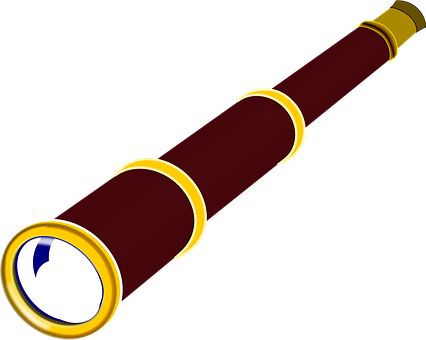 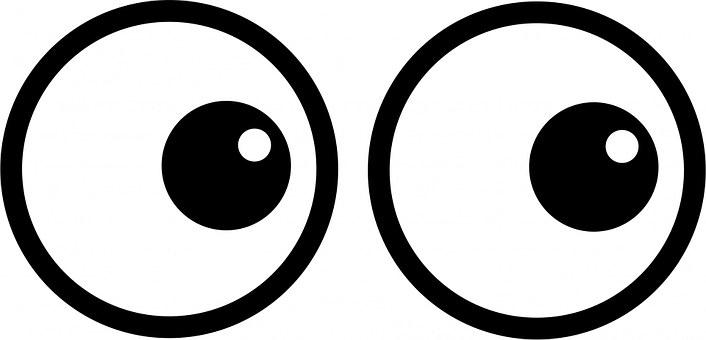 نظ"ر
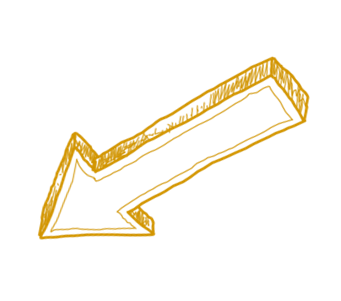 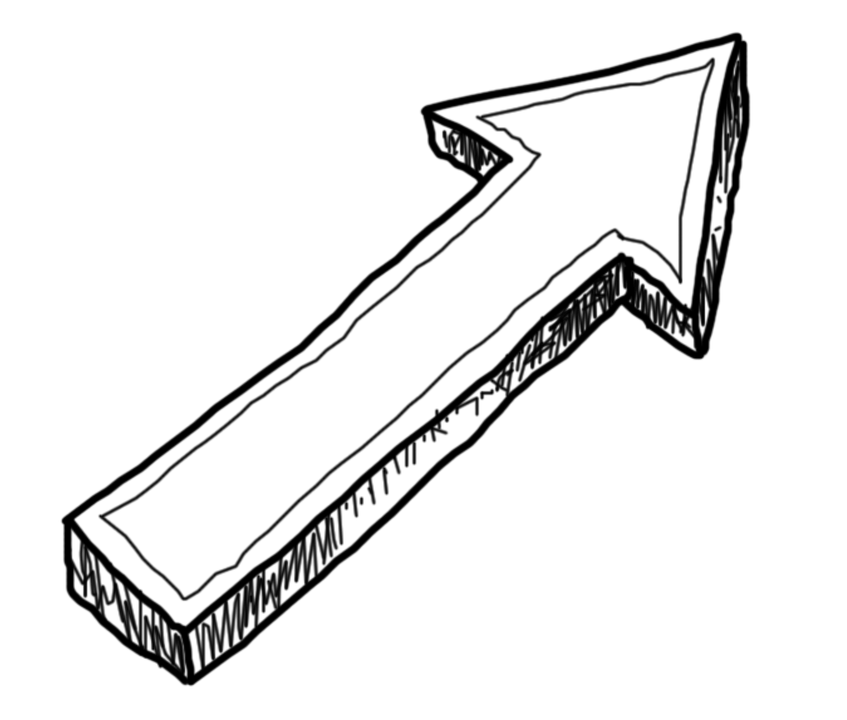 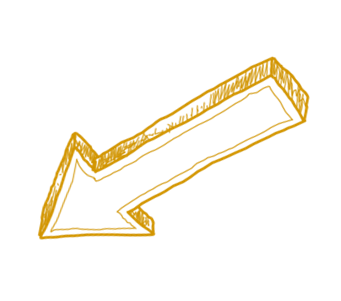 ردود الفعل –
التصرّف والردّ
لتغيير الوضع
ننظر -
ننتبه للحيرة والتردّد والمشاعر التي تراودنا.
ننظر بثبات للأذى الحاصل ولا نتجاهل.
ظروف الصفّ المحيطة – عندما نُميّز صديقًا يتعرّض للإساءة
نختار ردّ فعلنا وممّن سنطلب المساعدة
[Speaker Notes: للمعلم\ة: يتعامل نموذج " لا نشيح النظ"ر"مع اتّخاذ موقف وعدم الوقوف مكتوفي الأيدي في مواجهة الأذى الذي يلحق بشخصٍ آخر.
يعلّمنا النموذج ثلاثة مبادئ بسيطة للتدخّل في حالة الإساءة\ الأذى -
لا نتجاهل، نفحص كافّة الخيارات والاحتمالات الممكنة ثم نتصرّف ونأخذ زمام المبادرة.
هناك العديد من الطرق لمساعدة صديق في ضائقة، من بينها - طلب المساعدة، أو التعاون مع أولاد آخرين لوقف الاعتداء\ الاذى. وتشجيع الضحيّة\ المعتدى عليه وإبلاغ شخص بالغ.
يمنح النموذج الطلّاب أداة عمليّة حول كيفيّة التصرّف في الحالات التي يواجهون بها موقف الأذى.
وفي الدروس التالية سنواصل ونتدرّب على النموذج.]
أنْوي أن...
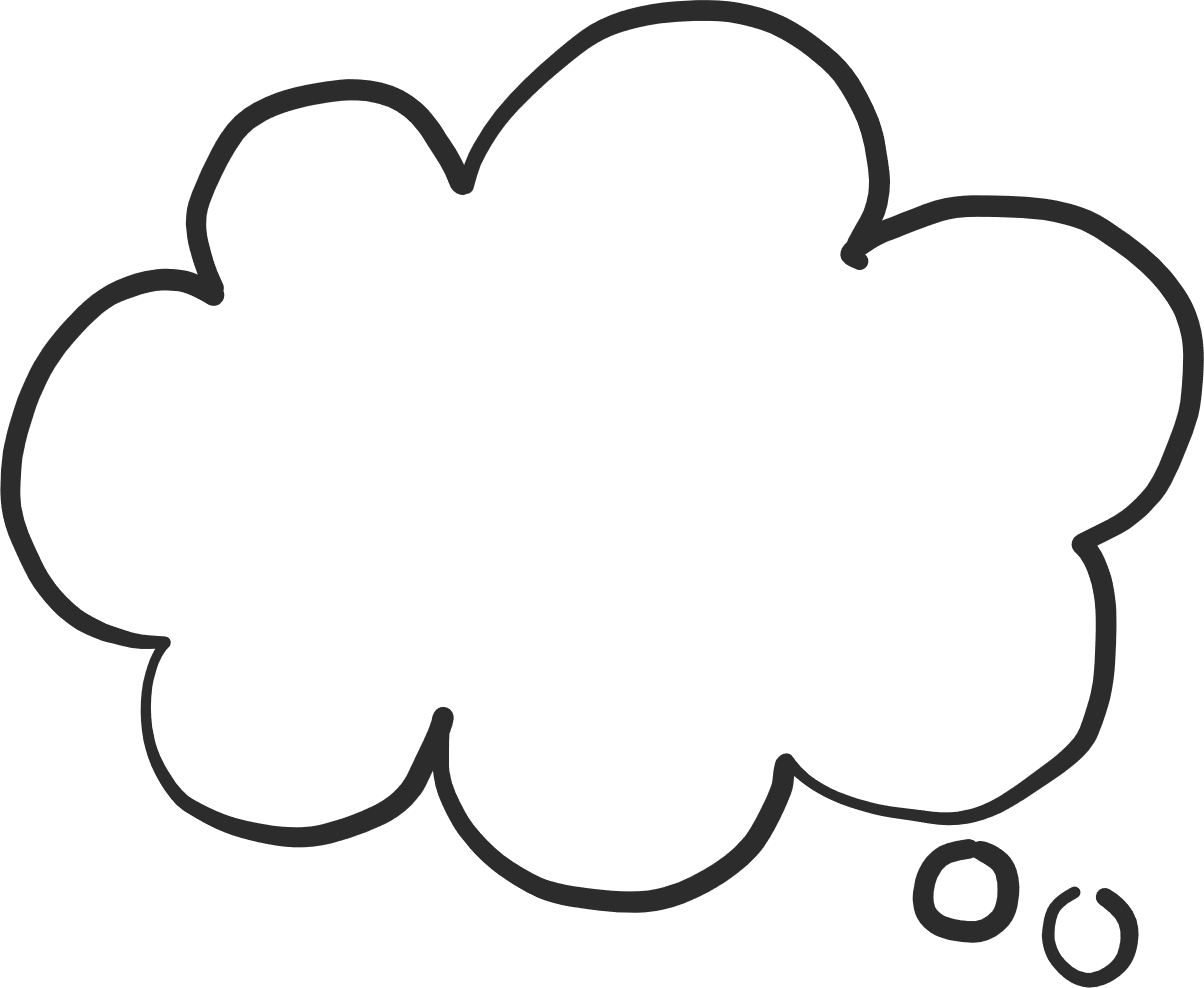 ما الّذي أنوي القيام به من يوم الغد؟
[Speaker Notes: تطبيق سلوكيّ: 
يرسم  كلّ طالب\ة تلك الغيمة في دفتره، ونطلب منه أن يفكّر بأمر واحد ينوي القيام به ابتداء من الغد، في أعقاب الدّرس. 
بالإمكان فسح المجال لجزء من الطلّاب بأن يشاركوا بالتّبصرات التي تكوّنت لديهم خلال الدّرس، وبالإضافة لذلك، يُفسح المجال للطلّاب المعنيين بالمشاركة بذلك، في بداية درس المهارات الحياتيّة القادم.]
للطباعة
تجاهل
تردّد
تردّد
تردّد
تردّد
تردّد
تردّد
تجاهل
تجاهل
تجاهل
تجاهل
تدخّل
تدخّل
تدخّل
تدخّل
تدخّل
تدخّل
تجاهل
[Speaker Notes: להדפסה]